Solving Equations by Multiplying or Dividing
Section 1.3
Objective:
Solve one-step equations in one variable using multiplication or division.
Random fact: Who uses this?
Pilots can make quick calculations by solving one-step equations.
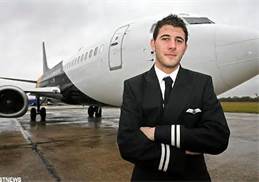 Solving Equations
Solving equations with multiplication and division is similar to solving equations with addition and subtraction.

Isolate the variable by using inverse operations.

Keep the equation balanced!
Example 1: Solving Equations Using Multiplication
-4 = k/-5
       k = 20

b) m/3 = 1.5
      m = 4.5

-8 = j/3
      j = -24
Example 2: Solving Equations by Using Division
a) 7x = 56
     x = 8

b) 13 = -2w
     w = -6.5

c) -4.8 = -6v
     v = 0.8
Dividing is the same thing as multiplying by the reciprocal. 

This may be easier than dividing.

This is usually the case with FRACTIONS!
Example 3: Solving Equations with Fractions
a)   5/6 w = -20
       w = -24

b)   3/16 = 1/8 z
      z = 3/2

c) 5/9 v = 35
      v = 63
Example 4: Solving Equations with a Negative in Front of the Variable.
a) –x = 3
     x = -3

b) -5 = -m
     m = 5

c) –s = -1
      s = 1
Multiplication and Division Properties of Equality
You can multiply (or divide) both sides of an equation by a non-zero number, and the statement will still be true.
Example 5:
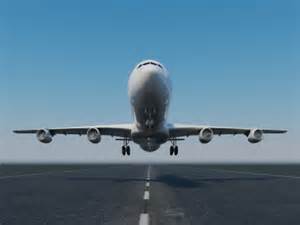 The distance in miles from the airport                                             that a plane should begin descending,                                         divided by 3, equals the plane’s                                                         height above the ground in thousands of feet.

If a plane is 10,000 feet above the ground, write and solve an equation to find the distance the pilot should begin descending.

d/3 = h
d/3 = 10
d = 30
The pilot should start descending 30 miles from the airport.
Homework:
1.3 Additional Practice Worksheet